All About NXDN
In West Central Florida
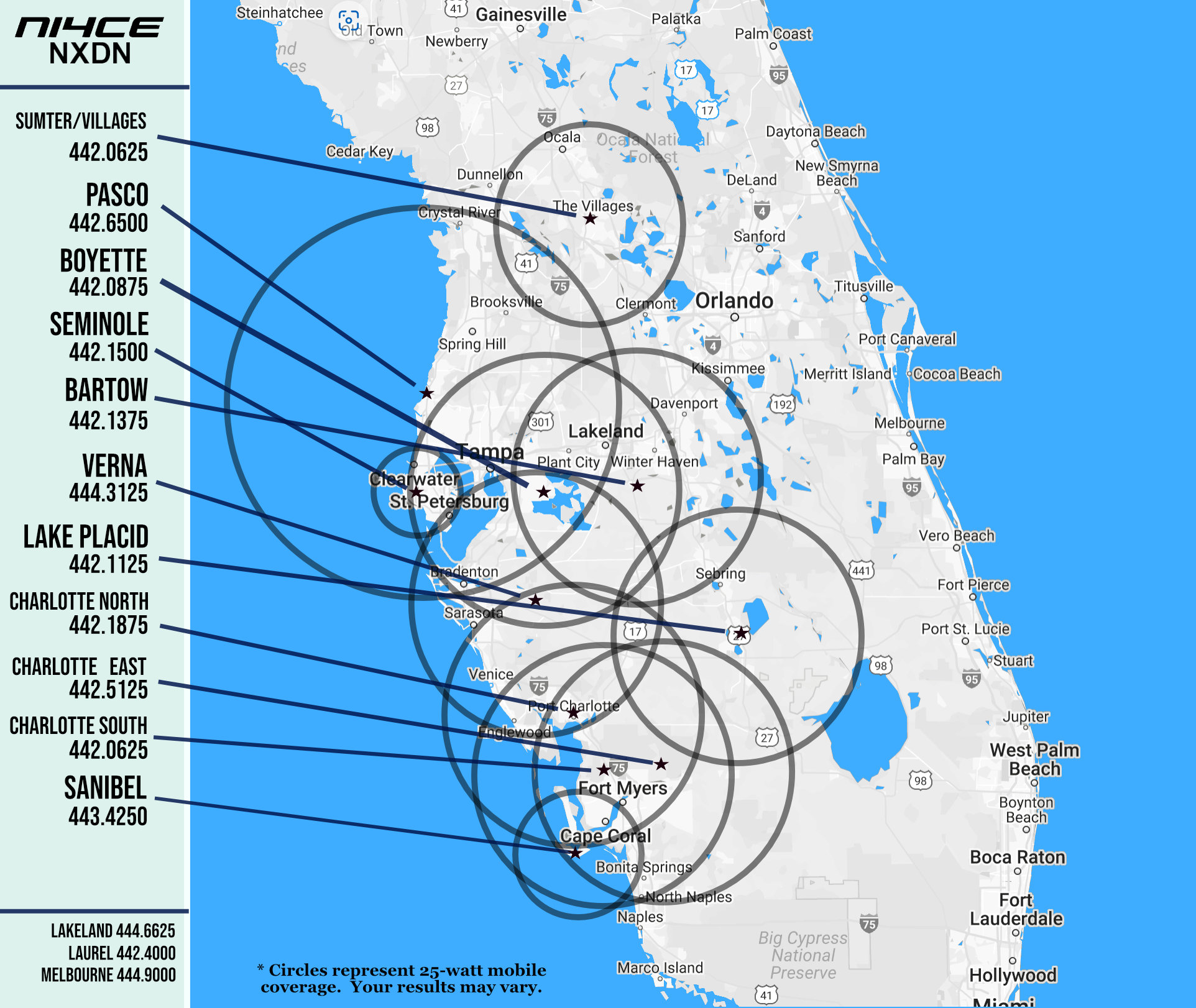 WHAT IS NXDN?
Ultra Narrowband Digital Mode - 6.25 KHz
FDMA Modulation for Clear Audio and Data Streaming
Supports Multiple Talkgroups for Optimal Channel Utilization
Superior Weak Signal Performance
Decodes digital stream down to -116 dBm
Decodes clear, easy to understand audio when Analog is noise
Optimal for use INSIDE well constructed structures
Works equally well in repeated and simplex modes
NXDN RADIOS
FIRST Generation since 2005
No Over-The-Air Alias
No Talkgroup Scanning with SELective Squelch
Limited Text Messaging
NXDN RADIOS
SECOND Generation Radios Since 2015
Supports Over-The-Air-Alias (Transmit your FCC Callsign)
Supports Talkgroup Scanning in SELective Mode (RX Group)
100 character Text Messaging
ICOM vs JVC-KENWOOD
CONVENTIONAL VOICE COMPATIBILITY
PROPRIETARY TEXT MESSAGING  - No Bridge to Translate one format to the other
OTHER PROPRIETARY FEATURES
WHERE CAN I PURCHASE A NXDN RADIO?
NXDN is a Part 90 Land Mobile Radio Product
ICOM and JVC-Kenwood LMR Dealers are primary suppliers
The Internet
Traditional Amateur Radio Dealers???
Amateur vs LMR Hardware
AMATEUR
LMR
Amateur Frequencies ONLY
Often 430-450 MHz (not the entire band)
Technical Specs not as refined
Includes ENTIRE Amateur Radio Band
Includes FRS-GMRS Frequencies
Includes Part 90 Band (for EmComm)
Better Technical Specifications means Better Performance
Not prohibitively expensive
NXDN Radios
Low Split Portables and Mobiles  (400-470 MHz)
ICOM F6130D is an ALL BAND Mobile (400-512 MHz)
WBFM Analog Option Available on some radios
All NXDN Radios Can Operate In Analog Mode
After market Antennas Offer Little to No Advantage
Look at Wide-Band Antennas (400-500 MHz)
Multi-polarized and Circular Polarized (CP) offer BEST Performance
OPERATING TIPS
Announce Yourself with Callsign AND Talkgroup
Use TG 1200 as a Calling TG 
Use TG-1 when you are using a Single Repeater
BUSY LOCKOUT
The ni4ce NXDN Network isRadio Over IPnotVoice Over IP
WEST CENTRAL FLORIDA TALKGROUPS
1 – LOCAL to each Repeater
1200 – FLORIDA
1201 – West Central FL
1215 – SW Florida (S. Sarasota, DeSoto, Charlotte & Lee Co)
1230 to 1233 – TACTICAL On Demand Talkgroups
1299 – NWS Ruskin SKYWARN
FUTURE ni4ce  IMPROVEMENTS
VOTE SCAN (Channel Steering based on RSSI)
A more ROBUST Infrastructure
GPS Signaling Ported to APRS
NXDN CONTACTS
Paul Toth-NB9X
ptoth1@tampabay.rr.com

Tom Chance-K9XV
k9xv0829@comcast.net